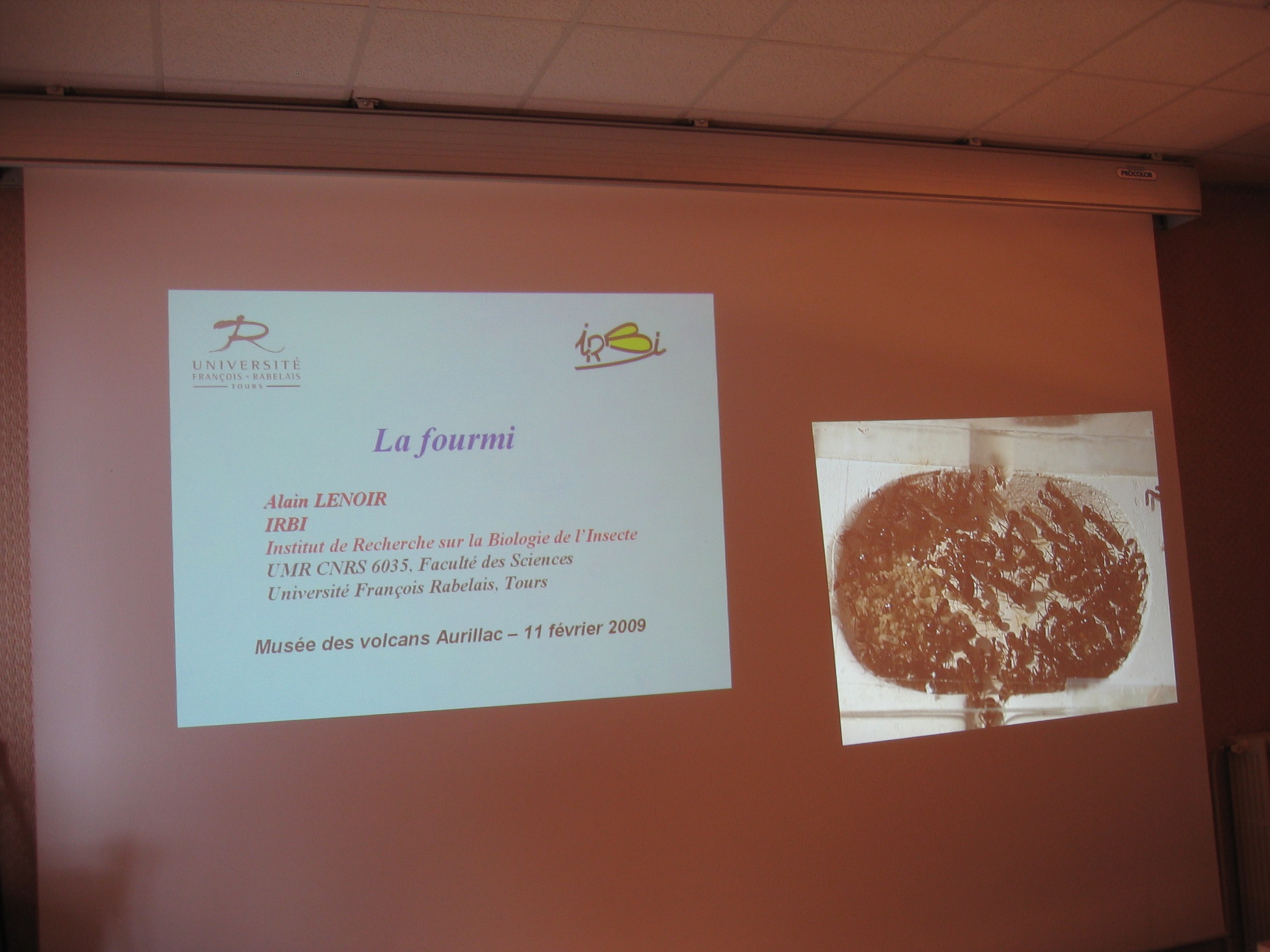 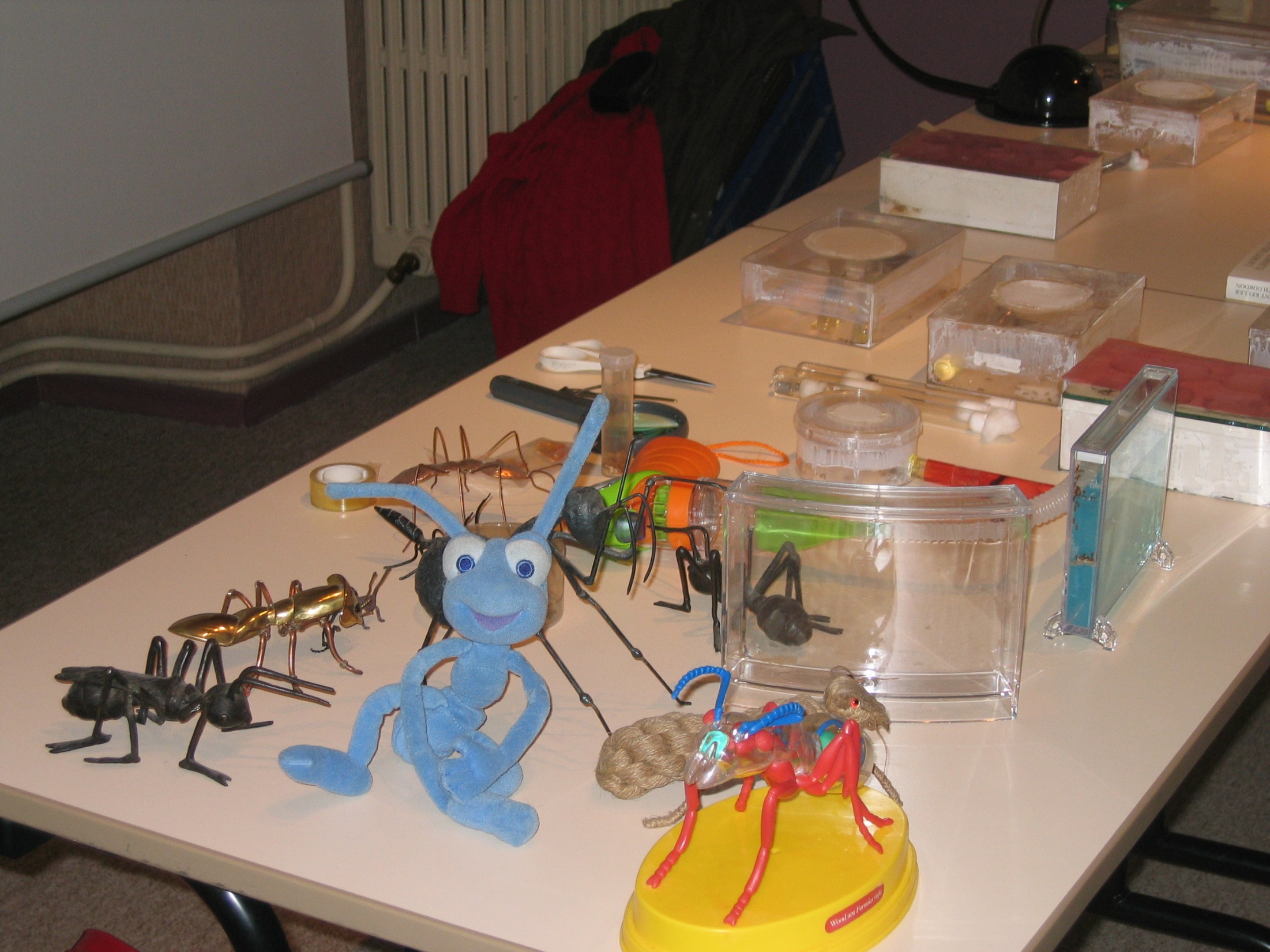 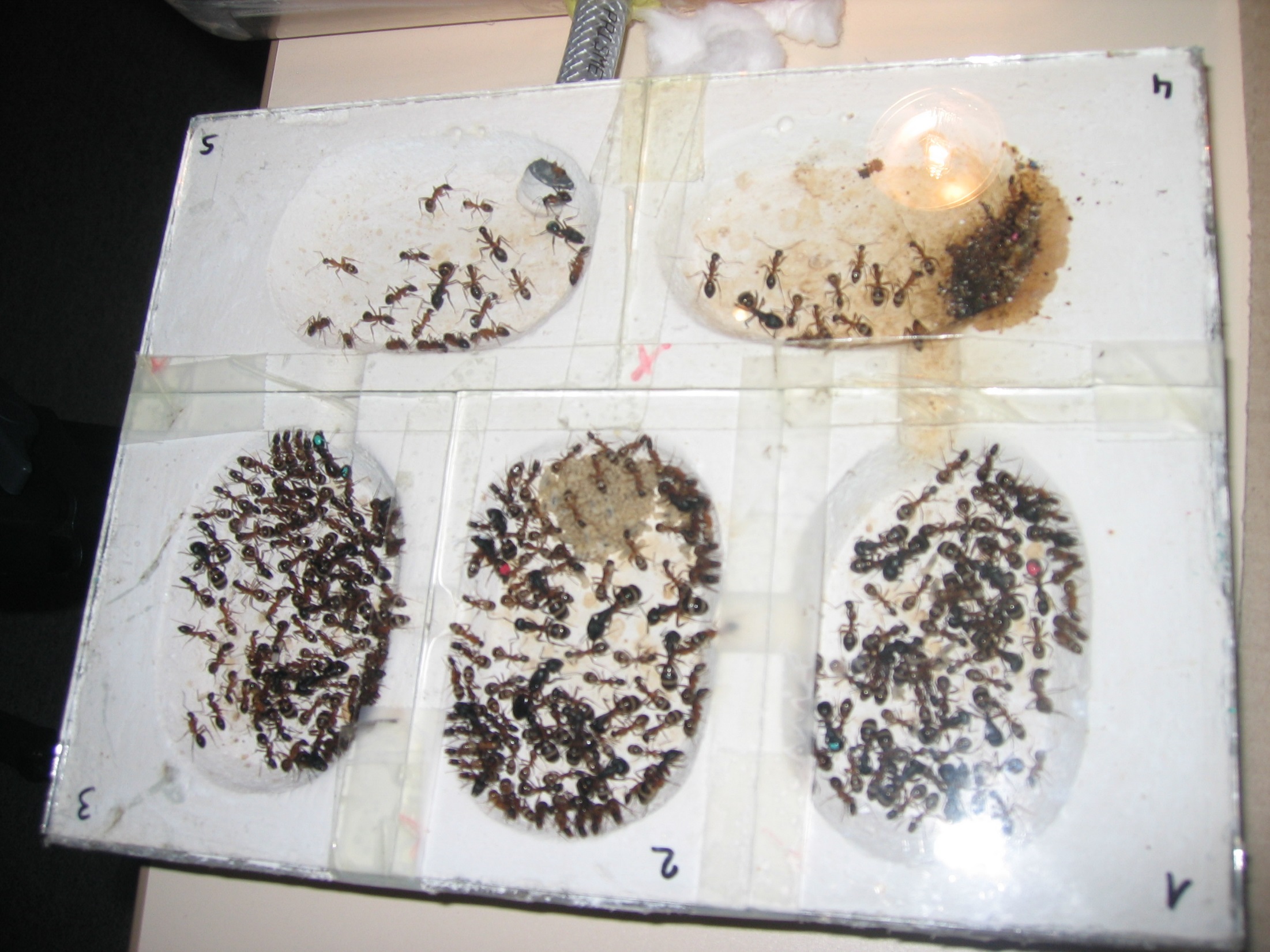 Camponotus fellah
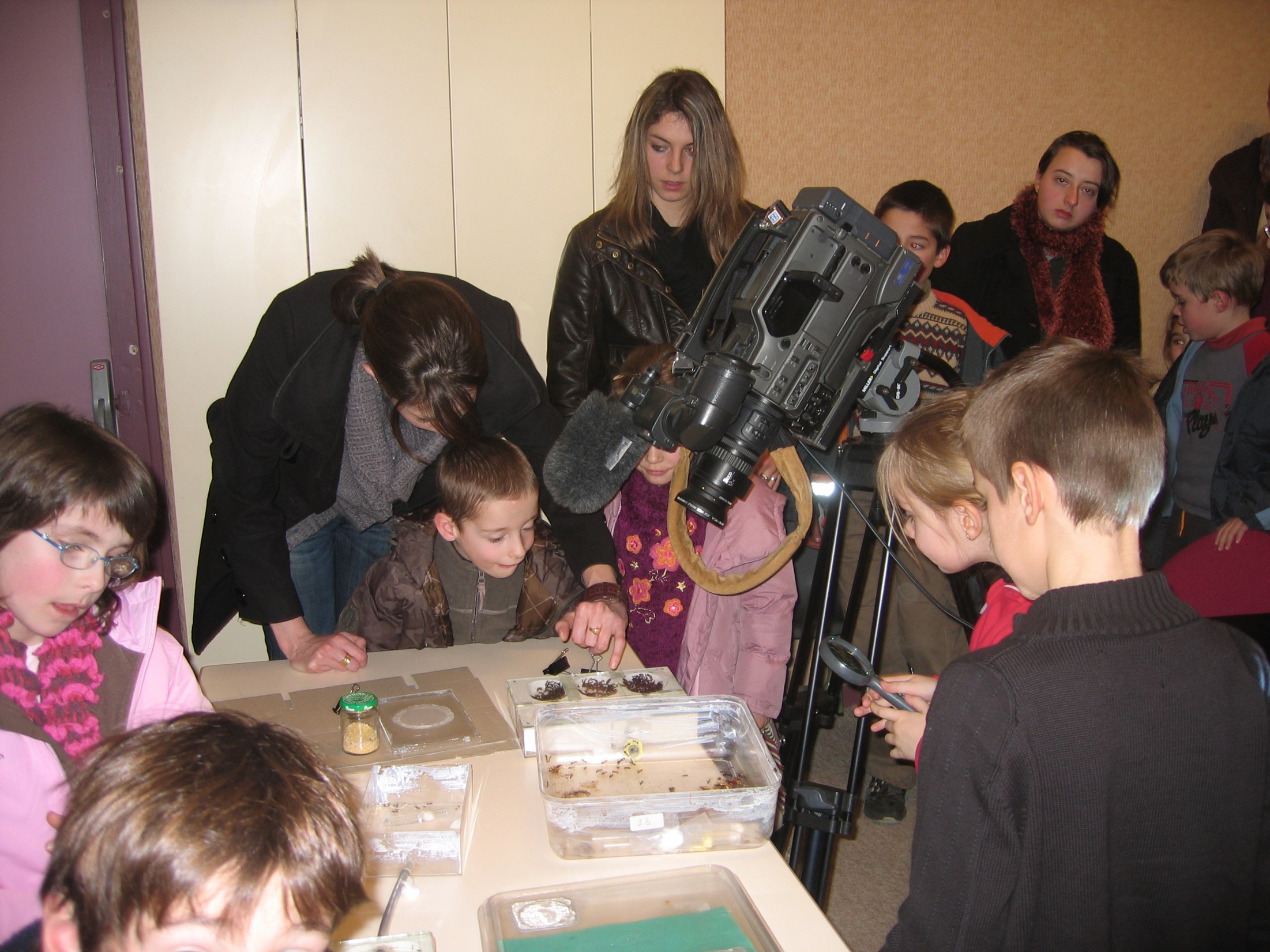 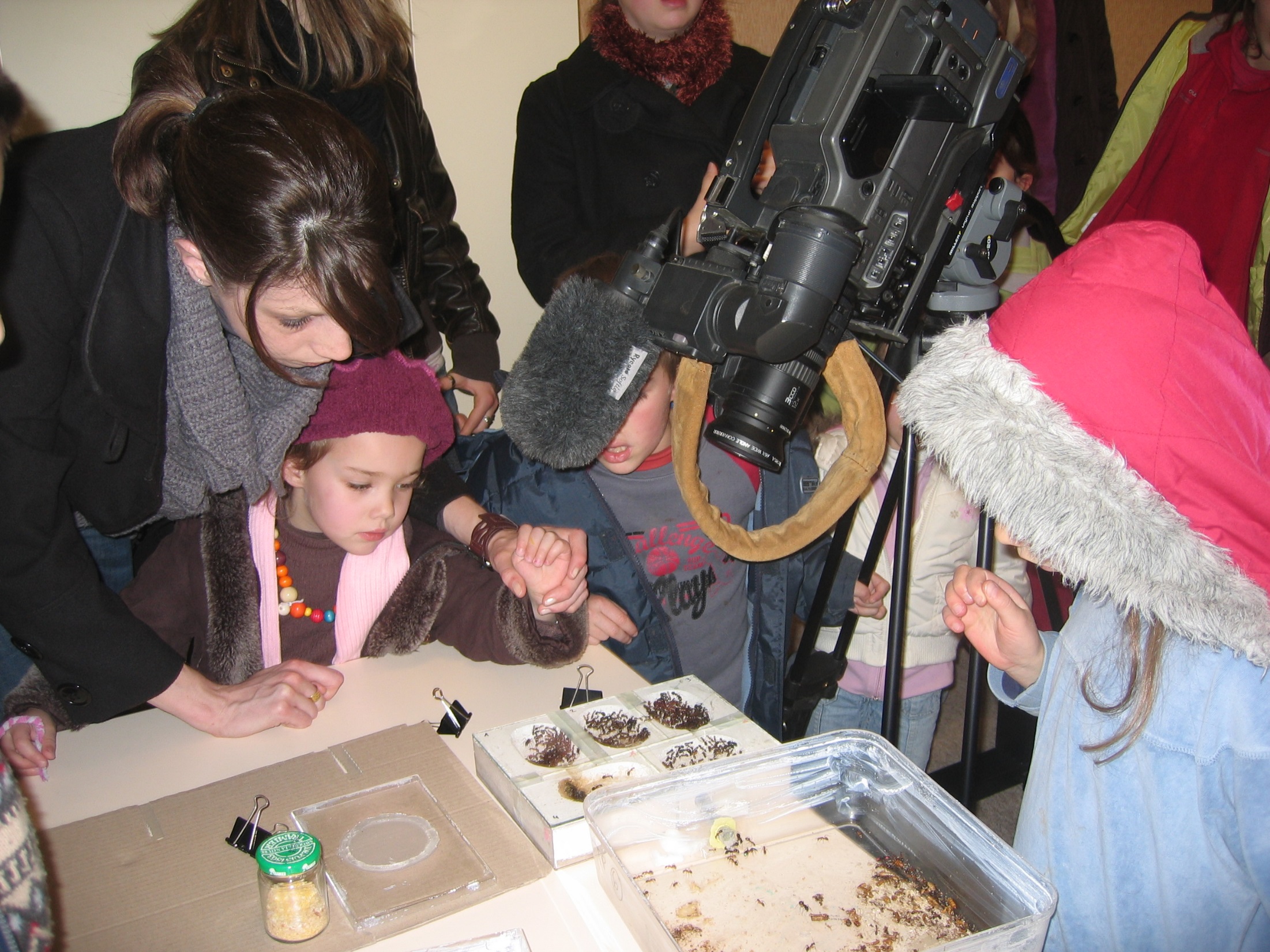 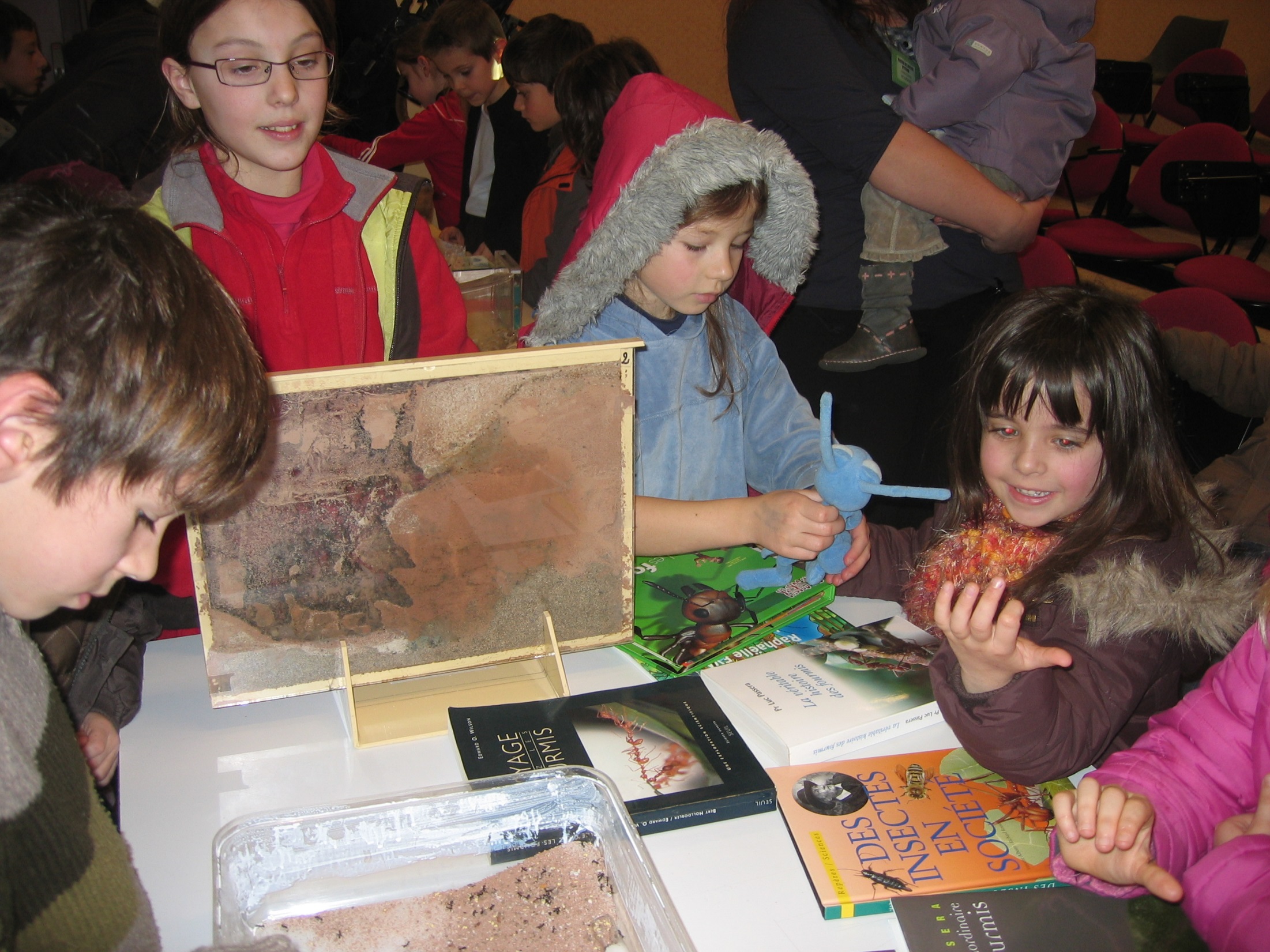